Mecânica4300153 - Segundo Semestre de 2022
4a Aula – Conservação da quantidade de movimento linear
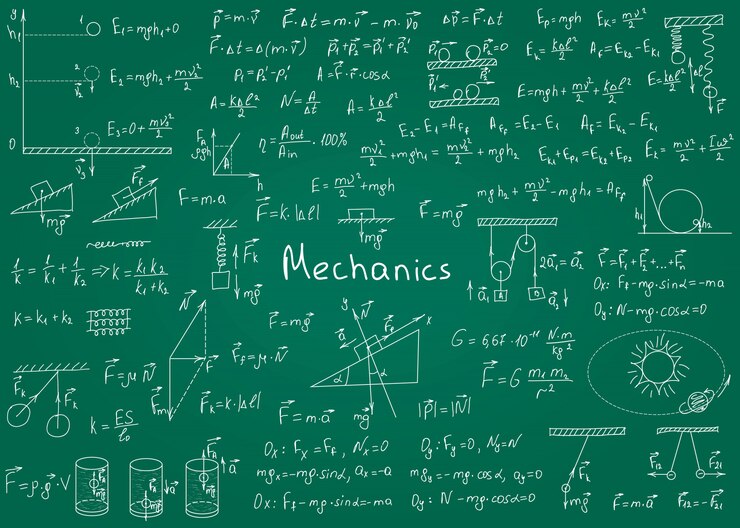 Nilberto H. Medina e Vito Vanin
medina@if.usp.br, vanin@if.usp.br
25/08/2022
Objetivos
Impulso e quantidade de movimento linear
Definir impulso
Definir quantidade de movimento
Relacionar impulso e quantidade de movimento
Determinar a força média em uma colisão
Aplicar a situações específicas:
Partículas absorvidas por uma parede
Goleiro espalma a bola, tempo de colisão conhecido
Goleiro espalma a bola, movimento da mão do goleiro conhecido
6.1 Estudo de Colisões
	Forças impulsivas

6.2 Quantidade de movimento linear (momento linear)

6.3 Impulso e Quantidade de Movimento

6.4 Conservação da Quantidade de Movimento

6.5 Colisões entre dois corpos
	Colisões unidimensionais e 
	Sistema de Ref. do Centro de Massa
Grandezas deduzidas da 2ª lei de Newton
Conheço F e de
Preciso integrar 2 vezes, mas tenho conhecimento detalhado!
Há situações em que não interessa o detalhe, mas sim o resultado total
Lançamento de peso
Lançamento de dardo
Nessas situações, o que importa é a velocidade com que sai o peso, com que sai o dardo.
Veremos que isso está relacionado à grandeza
Em jogos, costuma ser mais importante conhecer o impulso que a força – vamos construir esse conceito e incorporá-lo na nossa linguagem.
6.1 Estudo de Colisões - Forças impulsivas
2ª Lei de Newton para uma partícula de massa m:
Fórmula original de Newton
m é constante
Newton estabelece que o movimento é quantificado pela grandeza
Vetor
Depende do referencial
Colisão
Em uma colisão o movimento é alterado bruscamente
Uma colisão pode ser separada em 3 instantes distintos
Força de interação NULA
Antes – Os corpos estão bem afastados
Durante – Forças opostas de mesma intensidade e duração muito curta
Depois – Os corpos estão bem afastados
Força de interação NULA
Numa colisão, em geral, os tempos envolvidos são muito curtos e a força é muito intensa e complexa; tudo que importa é o impulso total
Exemplo de colisões
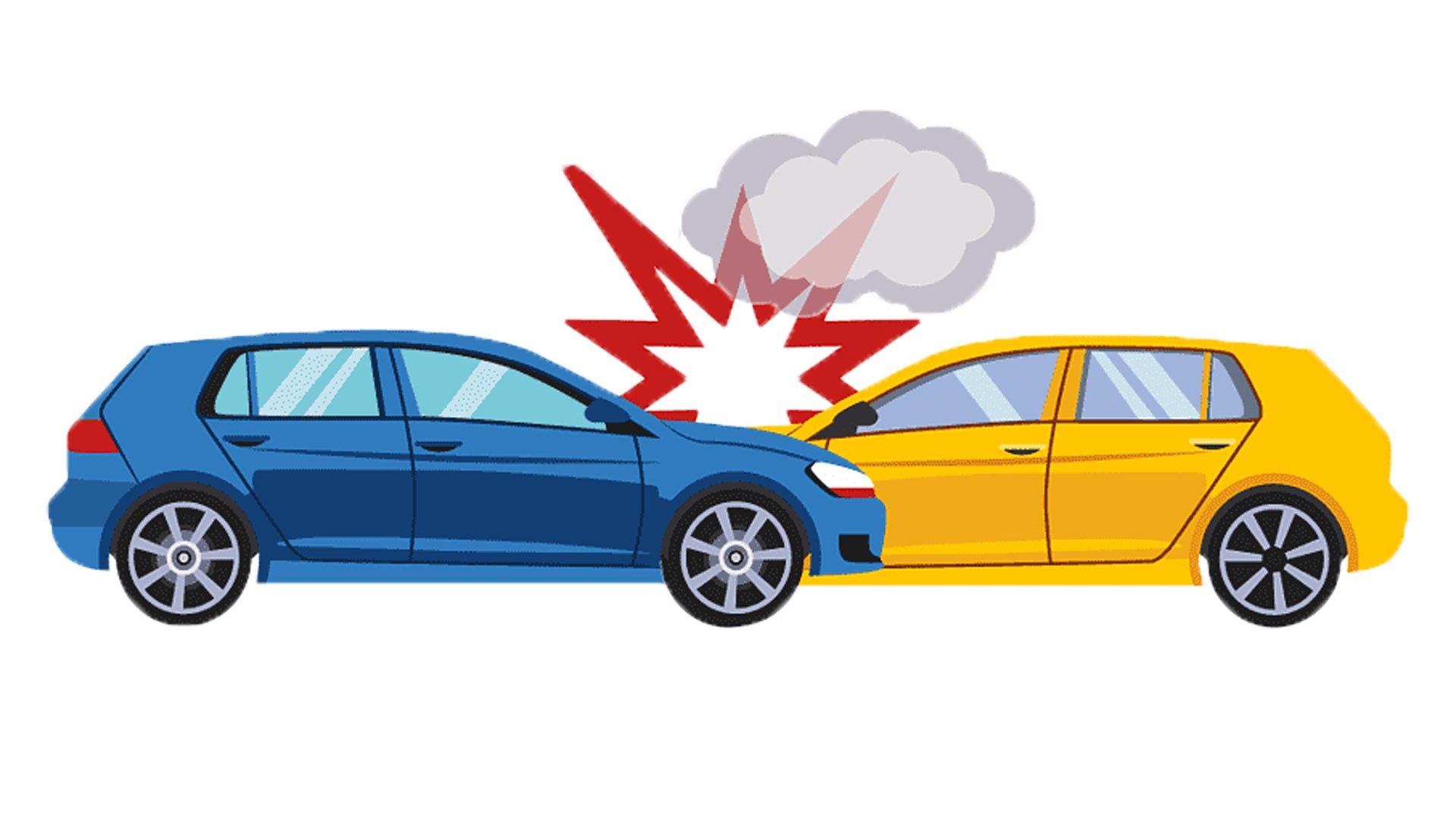 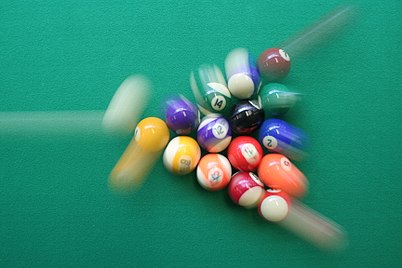 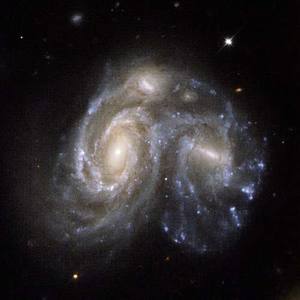 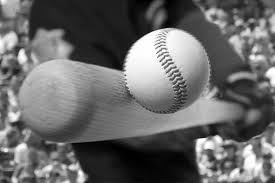 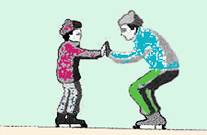 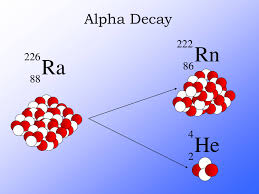 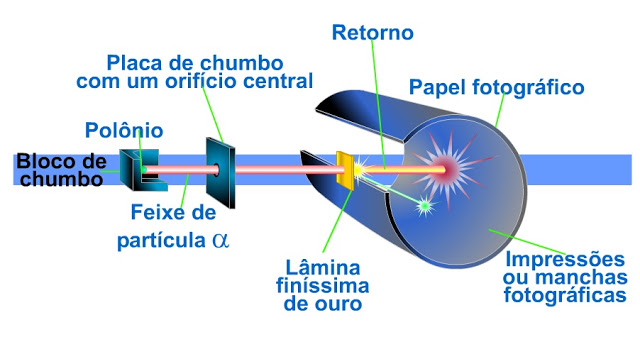 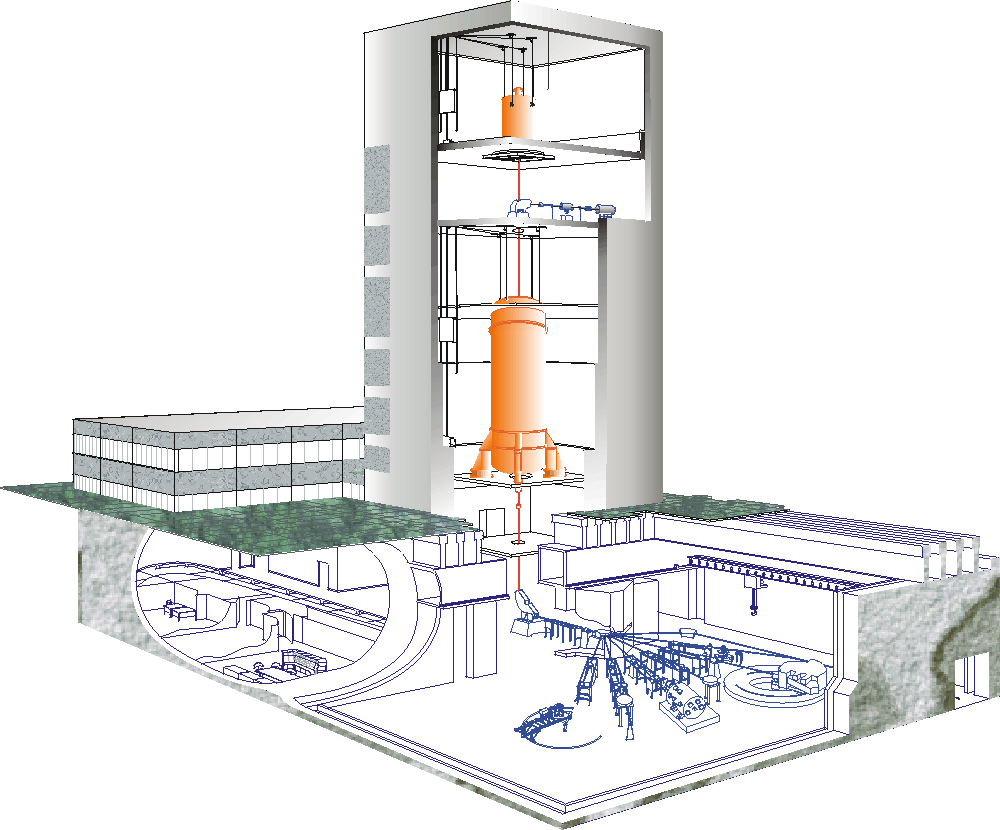 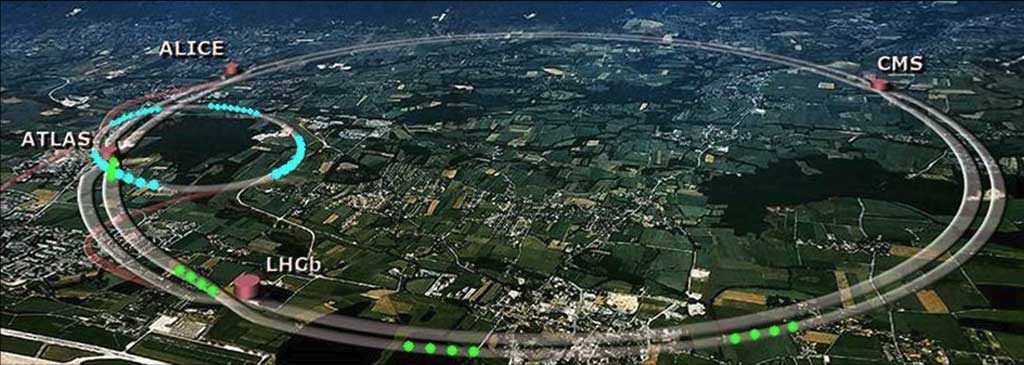 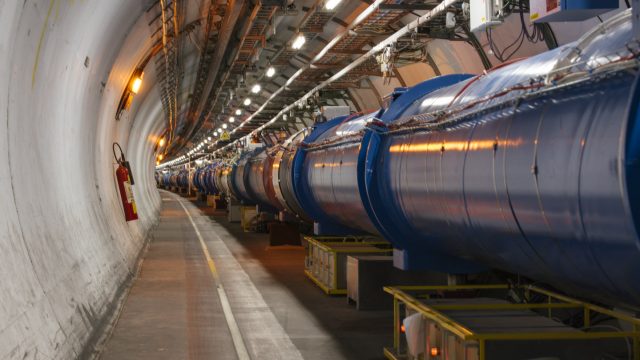 Forças Impulsivas
Forças fundamentais da natureza
	Gravitacional
	Eletromagnética
	Força forte (nuclear)
	Força eletrofraca
Esquema de uma colisão
Antes
Esquema de uma colisão
Antes
Durante
Depois
As forças externas (gravidade e atrito) podem ser ignoradas
Conhecendo os movimentos iniciais é possível determinar várias propriedades dos movimentos finais, mesmo sem saber exatamente como é a força que age e promove alterações nos movimentos
6.2 Definição da Quantidade de Movimento Linear (momento linear)
Vetor
Depende do referencial
Lista 2, exercício 3
Vídeos do Laboratório de Demonstrações - 430100
Pêndulo de Newton 1
Pêndulo de Newton 2
Tema de discussão
Observe os vídeos do experimento online de colisões.
http://www.fep.if.usp.br/~fisfoto/translacao/colisoes/videos.php
Responda às seguintes perguntas:
O que todos os vídeos têm em comum?
O movimento final de cada carrinho tem relação com o seu movimento inicial?
O movimento final de cada carrinho tem relação com o movimento inicial do outro?
O que é diferente em cada vídeo?
Como você investigaria o que acontece usando as leis de Newton?
6.3 Impulso e Quantidade de Movimento
Relação entre a força que age sobre um corpo durante a colisão e a variação da quantidade de movimento
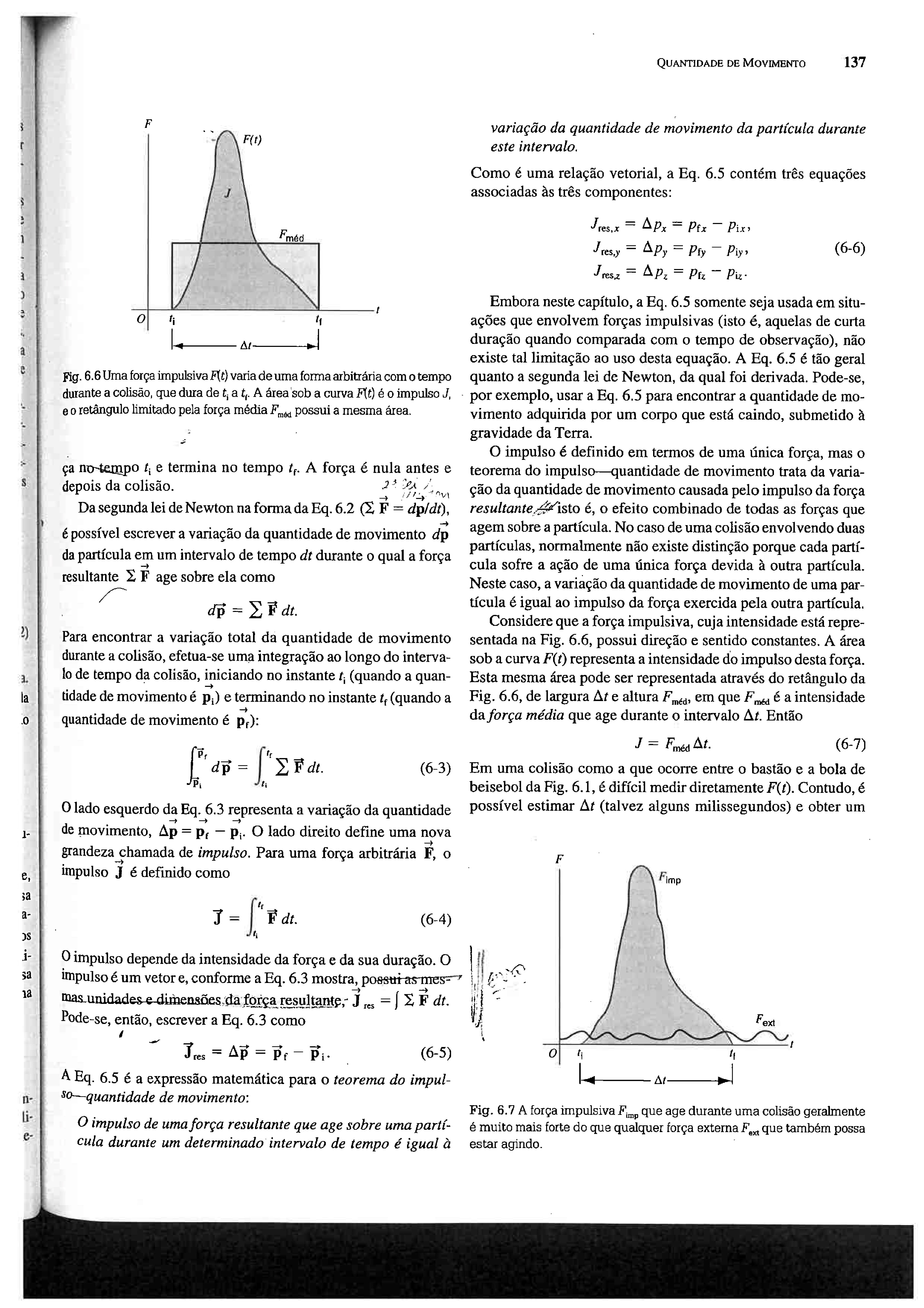 O impulso é um vetor cuja direção e sentido definem a mudança na quantidade de movimento do corpo.
Em componentes
Exemplo: Colisão entre duas partículas
O impulso é definido em termos de uma única força. Apesar do teorema impulso-quantidade de movimento dar a variação da quantidade de movimento causada pelo impulso da força RESULTANTE, em um processo de colisão, isso não fará diferença dentro da precisão típica necessária.
Área  Intensidade do impulso dessa força
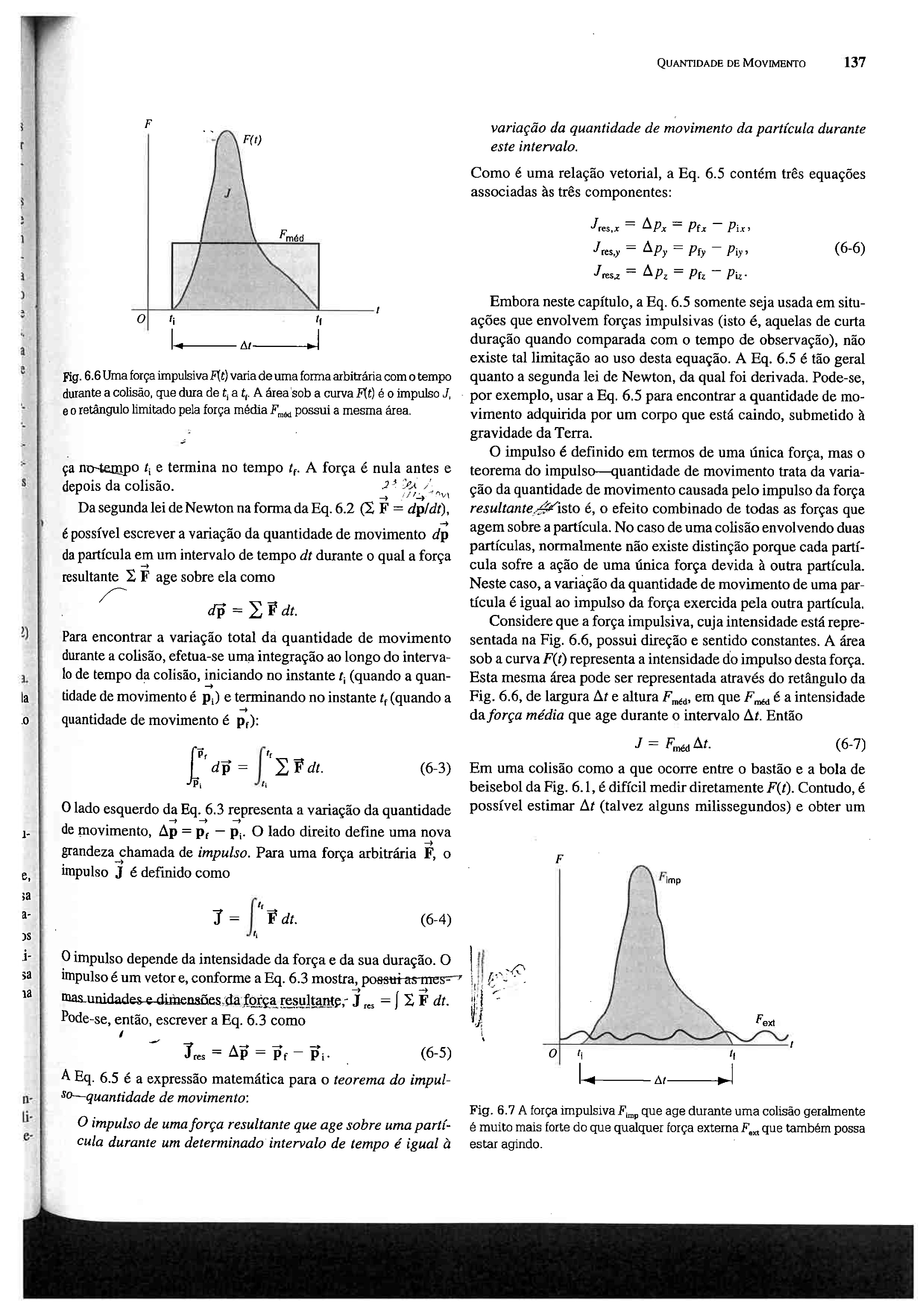 Força impulsiva
Força média
Força externa
Gravidade e atrito podem ser ignorados
Lista 2, ex. 4. Força produzida p/ fluxo de partículas vs. Força de uma partícula
(RHK E 6.14) Um revólver de chumbinho atira 10 grãos por segundo à velocidade de 483 m/s, cada grão com 2,14 g de massa. Os grãos são parados por uma parede rígida, de modo que o tempo de contato de cada grão com a parede é 1,25 ms.  Determine: 
O momento de cada grão
x
b) a força média exercida pelo fluxo de grãos sobre a parede.
É mais fácil achar a força da parede sobre os grãos, porque conhecemos a velocidade deles
Em 1 segundo são atirados 10 grãos
3ª lei: força na parede devido aos grãos é oposta 
Lista 2, ex. 4. Força produzida p/ fluxo de partículas vs. Força de uma partícula
(RHK E 6.14) Um revólver de chumbinho atira 10 grãos por segundo à velocidade de 483 m/s, cada grão com 2,14 g de massa. Os grãos são parados por uma parede rígida, de modo que o tempo de contato de cada grão com a parede é 1,25 ms.  
Determine: 
c) a força média que cada grão exerce sobre a parede – 
por que este valor é muito diferente do resultado do item b?
x
F(N)
800
400
Força média devido ao fluxo
t(ms)
100
200
300
400
500
Lista 2 ex. 7. Força na mão do goleiro ao espalmar a bola – duas dimensões
O goleiro espalma a bola, com 0,4 kg de massa, que vem na horizontal a 80 km/h e retorna para o jogador formando um ângulo de 30o com a horizontal e a 30 km/h.       O contato c/ a mão do goleiro dura 0,05 s. Aceleração uniforme durante a colisão.
Determine a força na mão do goleiro.
Depois
Antes
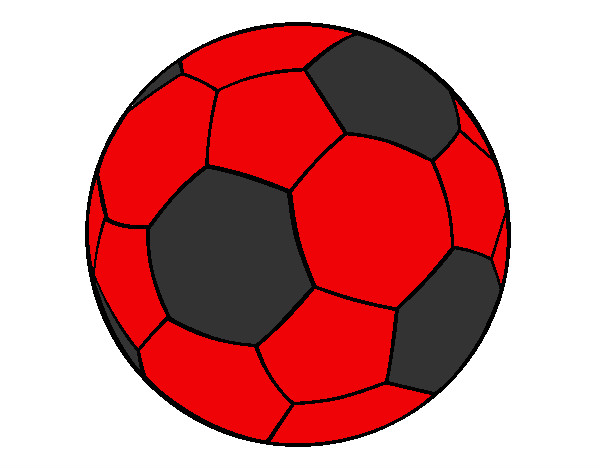 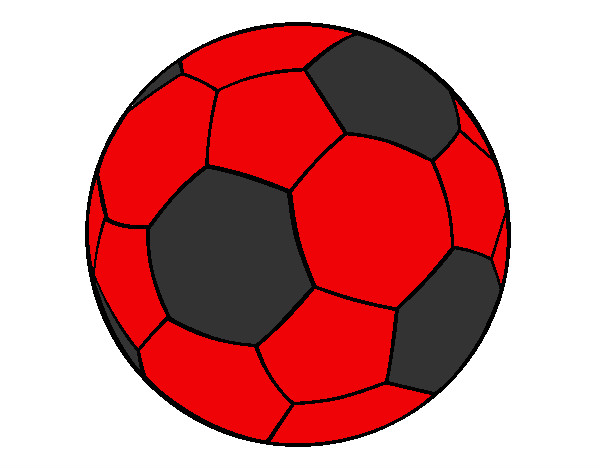 Supondo que a aceleração seja constante durante a defesa, o impulso sobre a bola (força do goleiro)
y
x
Lista 2 ex. 6. Força na mão do goleiro ao espalmar a bola – uma dimensão
O goleiro espalma a bola, com 0,4 kg de massa, que bate em sua mão vinda na direção horizontal a 80 km/h (22 m/s) e retorna para o jogador que chutou a bola, horizontalmente e a 30 km/h (8,3 m/s). Nessa espalmada, a mão do goleiro recua 30 cm. 
Calcule a força média na bola devido à mão do goleiro.
Depois
Antes
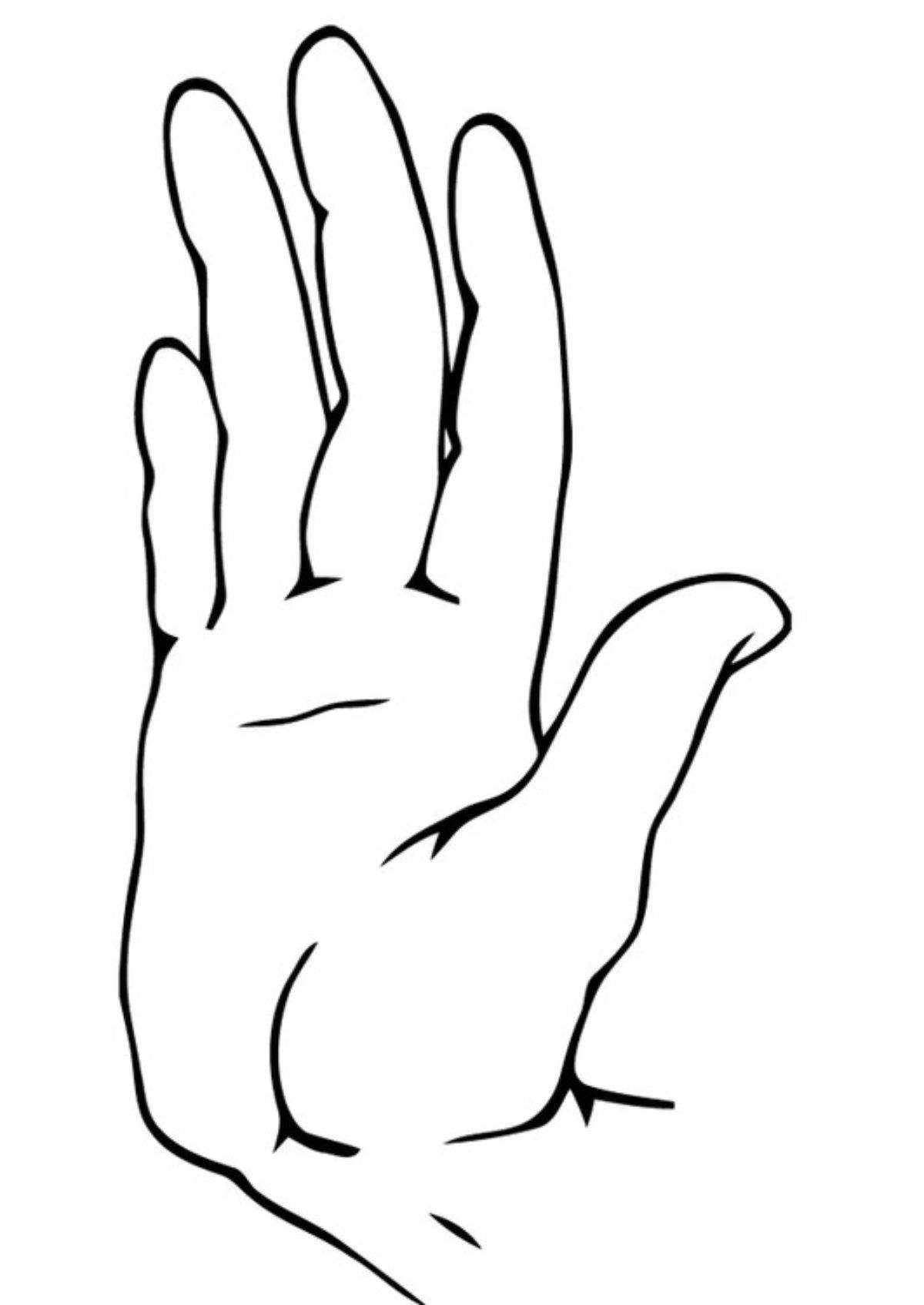 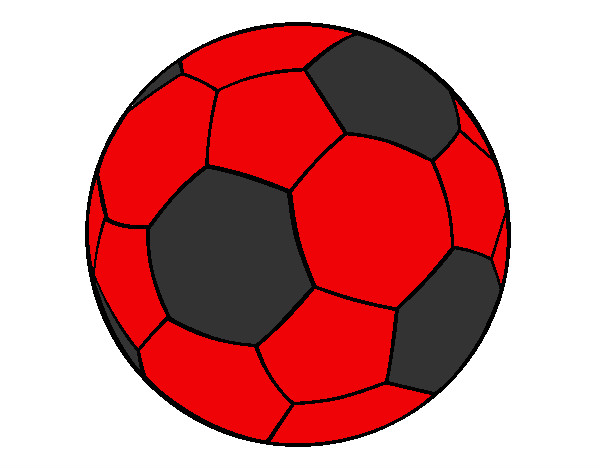 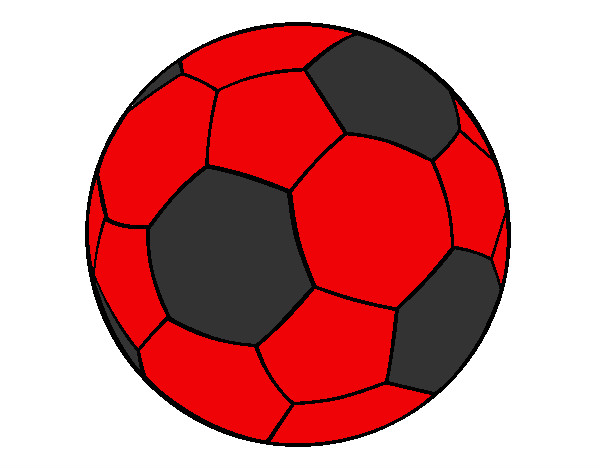 Escolhendo o eixo Ox na direção e sentido do movimento inicial da bola
Supondo que a bola acelere uniformemente e pare ao fim dos 30 cm que a mão do goleiro recua
x
Lista 2 ex. 6. Força na mão do goleiro ao espalmar a bola – uma dimensão
O goleiro espalma a bola, com 0,4 kg de massa, que bate em sua mão vinda na direção horizontal a 80 km/h (22 m/s) e retorna para o jogador que chutou a bola, horizontalmente e a 30 km/h (8,3 m/s). Nessa espalmada, a mão do goleiro recua 30 cm. 
Calcule a força média na bola devido à mão do goleiro.
Depois
Antes
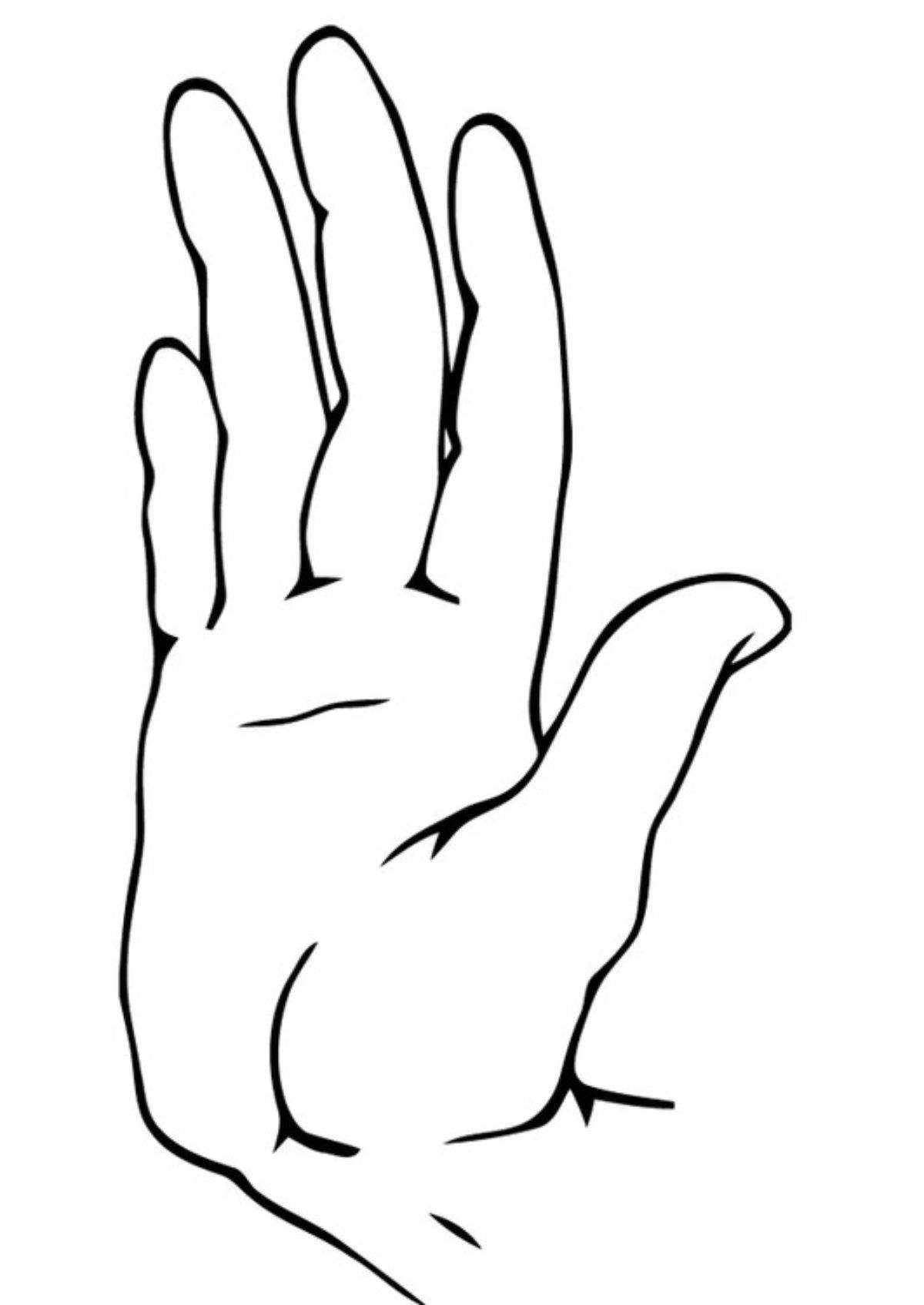 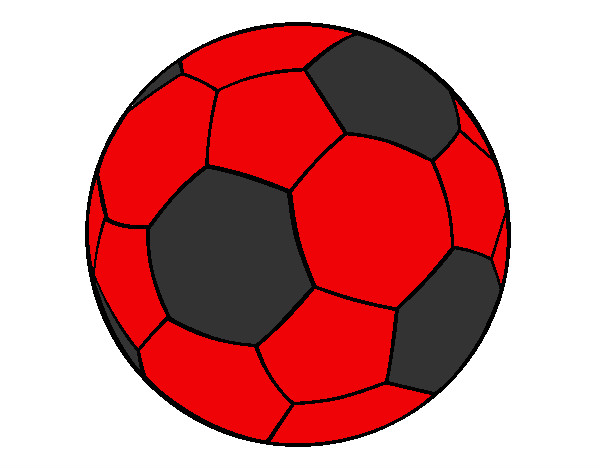 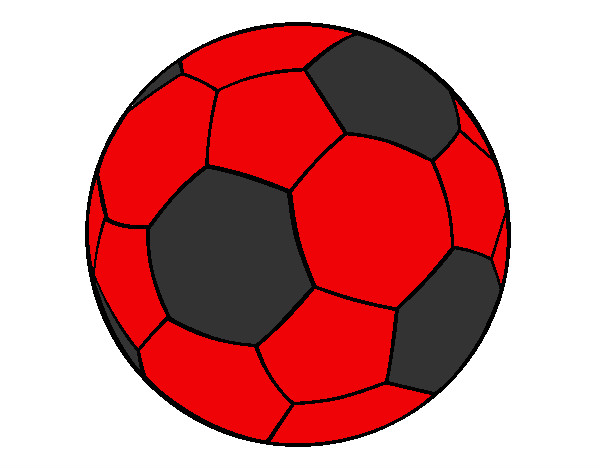 Escolhendo o eixo Ox na direção e sentido do movimento inicial da bola
Supondo que a bola acelere uniformemente e pare ao fim dos 30 cm que a mão do goleiro recua
números
x
Lista 2, ex. 16. Velocidade na separação explosiva do módulo lunar
Duas partes de uma espaçonave são separadas fazendo explodir os pinos que as uniam. As massas das duas partes são 1200 kg e 1800 kg. O módulo do impulso transmitido a cada uma é 300 N·s. 
Determine a velocidade relativa de afastamento das duas partes.
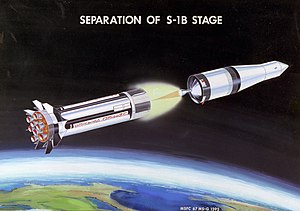 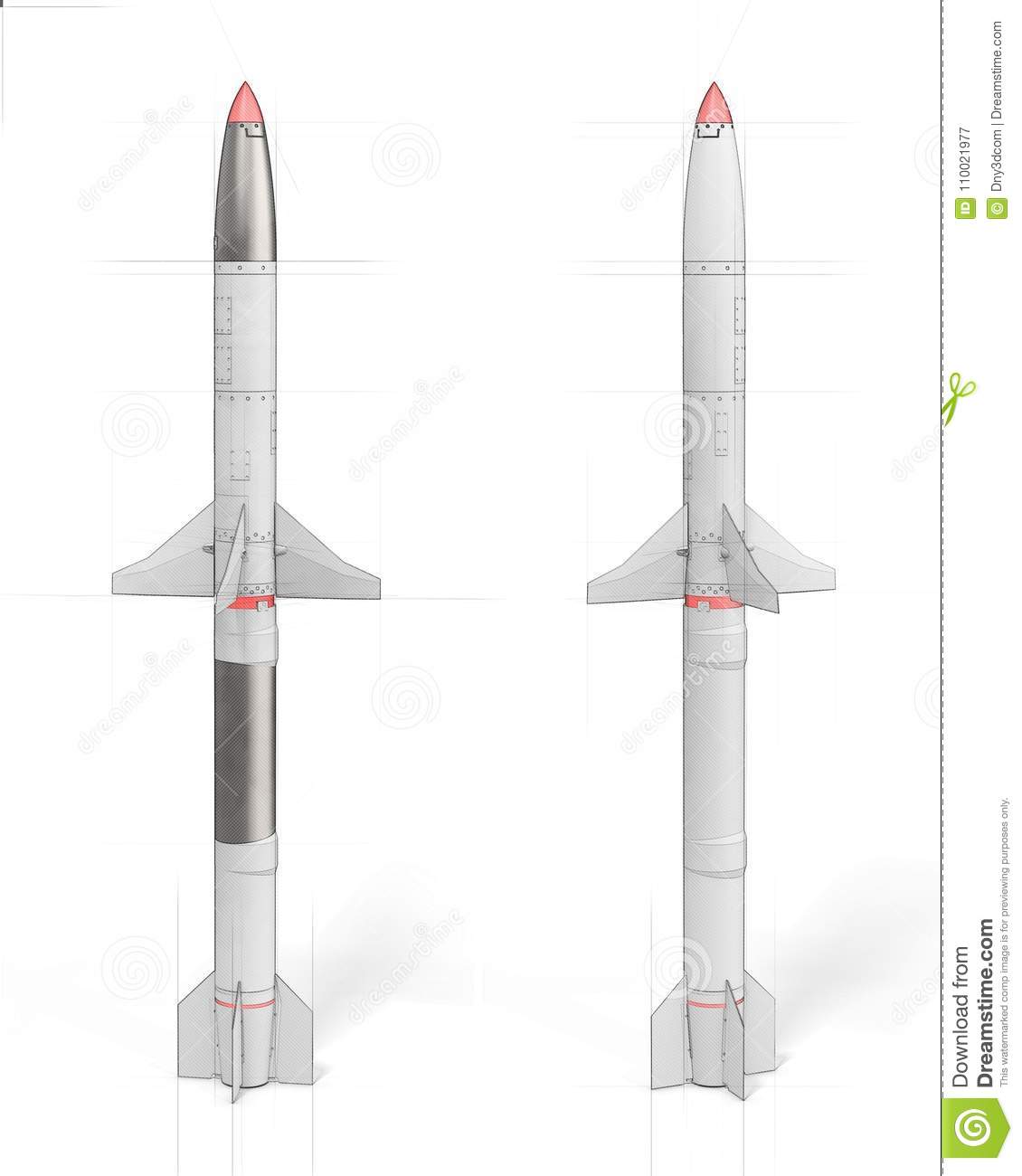 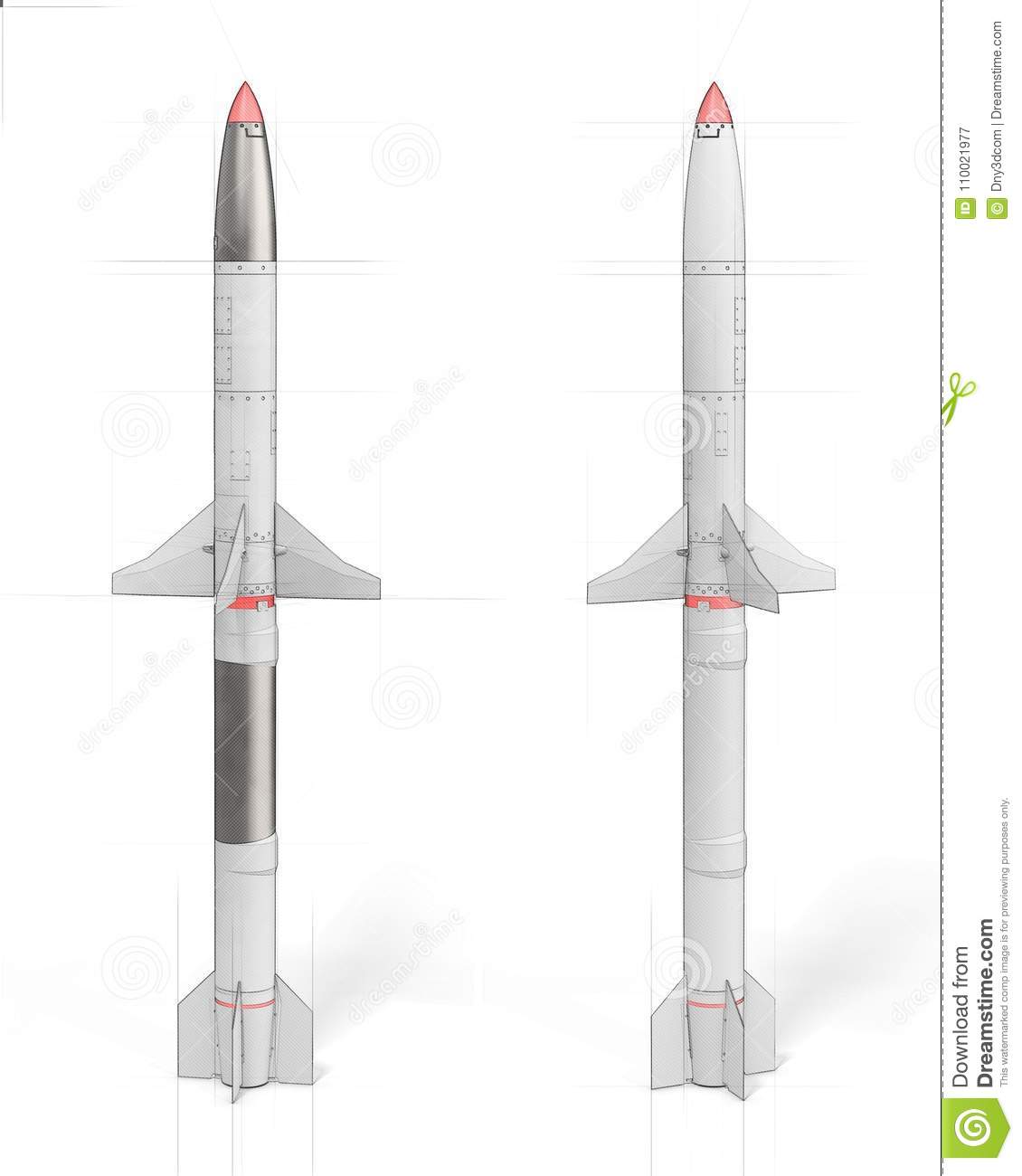 Para cada uma das partes,
velocidades finais
velocidades finais
Avisos
Leitura das seções 6.1 a 6.5 do HRK

Fazer exercícios da lista 2

Responder questionário 1 (revisão)  – fecha hoje

Questionário 2, gráficos (matemática básica) abre amanhã

Analisar os dados do experimento online (Colisões 1D) e entregar o relatório até dia 30 de agosto. 

Participar das monitorias presenciais e/ou online
Até a próxima aula

Ler capítulo 6 do HRK